Final DC Travelers Meeting
May 8, 2019
Meeting Agenda
Please Note!
Updated Itinerary
Packing Reminders
Packing List
Monday Evening & Bus Drive
Arrival Morning
Hotel & Rooming 
Meals
Money
Student Rules & Expectations
Cell Phone Policy
What If? Scenarios
Groups While in DC
Rooming 
GroupMe
Fill Out Luggage Tags & Permission Slips (emergency contact, overnight field trip consent, rules acknowledgement)
Pass out T-Shirts
Adult Travelers Meeting (10 minutes)
Meet at NLAE Monday, May 13 @ 6:00 PM!
Please Note!
We are leaving on Monday, May 13th @ 7:00 PM.
Be here at 6:00 so that we can leave on time!
Students who decide to stay after school before our meeting time will need to be charged for aftercare.

HOWEVER, ALL STUDENTS NEED TO BE PRESENT AT SCHOOL ON FRIDAY, MAY 10TH & MONDAY, MAY 13TH BECAUSE DISTRICT ASSESSMENTS WILL BE ADMINISTERED ON THIS DAY.

We cannot administer any DAs earlier, and students are only allowed to take a maximum of 2 DAs per day.

Final grades will be affected and will be in limbo until DAs are administered. 
DAs affect 10% of students’ grades
Updated Itinerary
Itinerary has been updated reflecting our White House tour. 
A hard copy has been provided to you along with the updated information of our hotel.
Packing Reminders
Pack light! We will be responsible for loading our own luggage on/off the bus and into hotels.

Leave room for souvenirs!

Students will be wearing their DC t-shirts out on excursions daily.
Mon., 5/13 – Tues., 5/14 (morning): red 
(We’re wearing this shirt on both long bus rides) 	

Tues., 5/14: (after arrival in DC): green

Wed., 5/15: blue

Thurs., 5/16: purple	 		

Fri., 5/17: red 	 		


We will have an opportunity to freshen up when we arrive in DC. Please pack your 2nd day outfit (green shirt + bottom) with your bus carry-on.
There are no charging stations on the bus. 
Preserve your battery life or bring an external battery charger.
Packing List
Optional
Camera – memory cards
Travel alarm clock 
Bus pillow + blanket/snuggie
Personal journal
Sunglasses/Hat
Money pouch (to keep inside of your clothes)
Toiletry holder
Luggage lock (I prefer combination ones the best)
Additional battery pack for cell phones
Something to entertain you for 12 hours on the bus.
Required
Suitcase
DC t-shirts
Long sleeve t-shirts underneath if weather is chilly (High is between 70o-75oF; Low is 56o-59o F)
3 pairs of socks (at least)
Underwear 
3 bottoms (jeans, shorts, comfortable walking pants – no sweatpants)
Pajamas
Personal toiletries (toothbrush, comb, etc.)
Day-of Backpack – no rolling backpacks
Refillable water bottle
Sunscreen
Watch
Raincoat with a hood – we will be out there rain or shine
Easy dry bottoms
Good walking shoes!
Monday Evening & Bus Drive
Monday Evening
We will be leaving on Monday, May 13, 2019 at 7:00 PM.
We will be meeting at New Life Academy of Excellence at 6:00 PM with luggage.
Please eat dinner before arriving back to the school.

Bus Rules
Stay seated the entire duration of the drive.
Once your seat is selected, that is the seat that you will remain in.
Bring snacks for overnight drive
Must be in resealable containers.
No cans, no small candies (M&Ms), no gum
No photos should be taken at night – flash will distract the bus driver
Please make sure you clean up your surrounding area when you get off the bus.
Travelers, please try your hardest to sleep on the bus ride to DC. You will be very tired on our first full day if you don’t.
Noise level needs to be kept at a minimum – driver should be able to hear sirens, horns, etc.
Our “Quiet Time” on the bus will begin at 10:30 PM Monday evening until we arrive the next morning.
Please be considerate of others trying to get some rest.
Bus Company
MTI Limo & Shuttle
404-669-0900
mtilimos.com
Arrival Morning
Arrival Morning
We’ll meet our Tour Guide at Ronald Reagan Conference Center once we have arrived in DC on Tuesday.
Our Tour Guides will be with us throughout the tour to handle logistics. 
We will have a little time to freshen up and breakfast will be at our expense.
The bus will leave us at this time, so make sure you have everything you need for the day.
We will not be going to our hotel until Tuesday evening after a full day of exploring!
Make sure you bring with you when you get off the bus:
Good walking shoes
Green t-shirt
Backpack for the day with “adventure necessities”
Money for breakfast & lunch
Hotels & Rooming
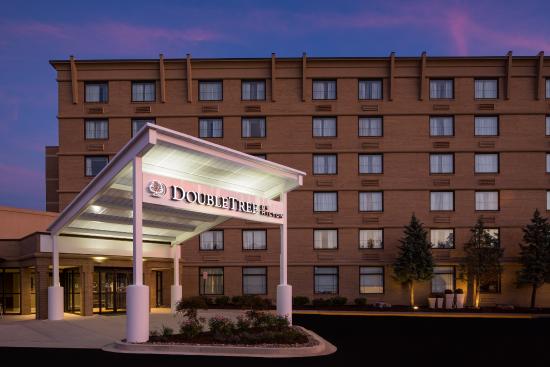 Hotel Location has been changed!

Double Tree Laurel West
	15101 Sweitzer Lane
	Laurel, Maryland 20707
  (301) 776-5300

Hotels will be 2 students to a room.

Students are roomed 2 per room.

Here’s a nice surprise!  
All adults will be in single rooms.
Meals
Monday – please eat dinner before arriving back at the school, bring snacks
Tuesday – Breakfast, lunch, and dinner are at individual expense
Wednesday – Breakfast at hotel, lunch is at individual expense, dinner is at Bertucci’s (Italian).
Thursday – Breakfast at hotel, lunch is at individual expense, dinner vouchers will be provided
Friday – Breakfast at hotel, stop for meals at individual expense (lunch & dinner)

Please budget $15 for any meals that will not be covered.
Total Meals – 7
Approximate Total Cost – $70-$105
Money
Spending Money
Go ahead and look up money options. 
Students are responsible for their own lunches, one dinner, one breakfast, 2 meals on the bus ride home, and any additional spending/souvenirs
Cash, credit, debit
Notify banks that the user will be out of town
Cash envelopes (easier for budgeting and spending)
Money safety practices 
Do not leave money lying around in the open (students will be sharing rooms)
Keep money in safe location
What to do if they run out of money?
Have students practicing how to pay with credit/debit cards. 
Walk them through steps on what to do if they lose a card.
Let NLAE staff know, contact you, etc.
To be on the safe side money-wise, I would budget around $150-$200 for the trip.
Student Rules & Expectations
Be on time (so wear a watch). 
Keep an open mind! It’s all part of the adventure. 
Adhere to curfew – do not leave your room after “lights out.”
In the event of illness/emergency you are to call Mrs. Roquemore’s room on the hotel phone.
If your roommate leaves without permission you are responsible for contacting Mrs. Roquemore.
Do not go anywhere alone – an NLAE staff member must escort you (to restroom, activities, the bus).
Be courteous and aware of others. Ex: with guides, in hotels, in restaurants, other NLAE travelers, chaperones
Participate in all activities! 
Leave hotel rooms & buses clean.
No running or shouting in the hotels/on tours at any time.
Visitors are not permitted in your room at all. Group activities/hangouts should be done in the lobby.
Always keep your hands and feet to yourself.
Wear your NLAE emergency contact lanyard at all times.
Student Rules & Expectations (Continued)
Major Offense (Ex: leaving hotel room after curfew, aggressive behavior, leaving the group on purpose, stealing/shoplifting)
First offense: Student(s) must stay behind at the hotel with an NLAE staff member and miss the next day’s activities even if their parent is attending the trip. Otherwise, a parent will be contacted via email. 
Second offense: Parents will be contacted and student(s) will be sent home at parent’s expense even if their parent is attending the trip. Proper consequences may be enforced upon arrival back at school. 
If the local authorities are involved, you will be subject to the laws of the city you’re visiting.

Minor Offense: (Ex: talking during guided tours, being late)
Discussion between chaperones and students to ensure future respect of rules. A suitable consequence will be determined based on offense.
Cell Phone Policy
Cell Phone Use
Students will be allowed to bring their cell phones on the trip

HOWEVER:
Cell phone must be kept out of sight while our tour guide is talking
Includes bus transportation
Cell phone may be present for pictures ONLY when tour guide gives permission.
Do not take pictures of other people without their consent (this includes embarrassing moments)
Students who do not follow acceptable cell phone use will have their cell phones taken by an NLAE staff for the remainder of the trip.
They will need to ask NLAE staff for permission to call you if cell phone is taken away.
Please go over this cell phone policy with your student travelers.
What If?
My child gets lost?
DO NOT go anywhere without an NLAE staff member – even if is just to the bathroom.
If you have a cell phone, call Mr. Foward first and we will come get you. If you cannot get in contact with Mr. Foward, call Mrs. Roquemore.
The phone numbers are located on your lanyard that you should be wearing daily.
If you accidentally get lost (adults included), do not try to find the group. STAY WHERE YOU ARE. The JumpStreet tour director & a New Life adult will be the ones to come find you. Since you did not stray, we will know exactly where to look. 
TIP: Always be looking for landmarks, so you can identify where you are in the case you need to call one of us. (ex: big yellow sign, long obelisk monument, etc.)
What If?
My child gets sick/injured?
If a parent is not attending the trip:
An NLAE staff member will call and inform you of the illness/injury.
If the illness is serious enough, we will arrange for medical treatment.
Depending on the illness/injury, students may not be well enough to travel. If that is the case, an NLAE staff member will stay with the student until they are well enough to travel or participate in activities again.
Tylenol, Advil, Immodium/Rolaids (for digestion), Non-drowsy Benadryl (for allergies), Neosporin will be provided on the trip.
What If?
My child’s money is lost or stolen?
If a parent is not attending the trip:
An NLAE staff member will inform you of the incident.
Cash must be brought to New Life Academy before NLAE staff covers any student expenses.
Travelers should never carry all of their money out and about for this reason.
Groups While in DC
Rooming
GroupMe
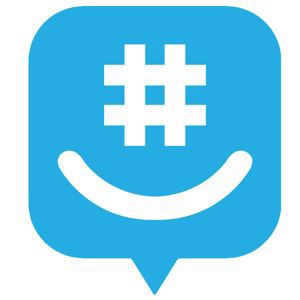 If you are interested in receiving text/photo updates during the DC trip, please download the free "GroupMe" app on your phones and join our "NLAE 2019 DC Trip" group using the following link. We will try to post at least once per day to give you updates while we are there! :)

https://groupme.com/join_group/50337198/6hjJY77M

Your phone number will not be shared. I also ask, if you post on the Group, positive posts only! :) 

Specific questions should be sent to my email or the whole group will get the message. 

The group will be deleted after the trip.
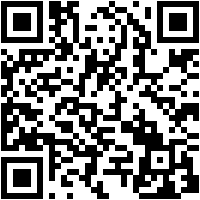 Adult Travelers
Please stay for an additional 10 minutes to discuss logistics!
Remember…
This is an 
ADVENTURE,
not a vacation!
Also…
Learn the kids names, especially those that are in your small group.

Do not give medications to anyone that is not your child (including  aspirin, etc.)

 No drinking/smoking while on the trip. 

Be on time to everything. Pretty please. 

If you need to deliver anything to your student, please do so before 10:30 PM daily.
How We Need Your Help!
Keep Up with Your Kids!
Each adult is responsible for a small group. Keep track of them and any medications & dietary restrictions.
Ensure to the best of your ability that everyone is eating a healthy, balanced diet.

Stay positive! 
When we complain, the kids will too! 
Food may not be appetizing, hotel beds may be uncomfortable, weather might be hot or rainy, but if we keep a positive attitude, the kids won’t even notice!

Be understanding of group travel.
Please help unload and load luggage on our travel days.
We need to stay together, even if there is something else you want to do (especially shopping).
[Speaker Notes: Make a note of tattoos and piercings. 
“In most urban centers, there is often no enforcement of regulations regarding minors and body piercing & tattoos. Minors do not always need parental permission before they can have “artwork” performed on their bodies. It is not on every street corner, however one or two youngsters over the years have found locales to have their ears, noses, tongues, eyebrows, etc. pierced. Please just be aware of these situations.]